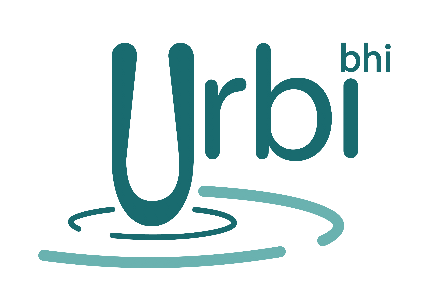 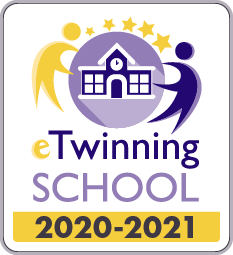 +PARTICIPATORY DEMOCRACY, 
+ACTIVE CITIZENSHIP

BASAURI
21.02.2022-26.02.2022
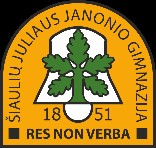 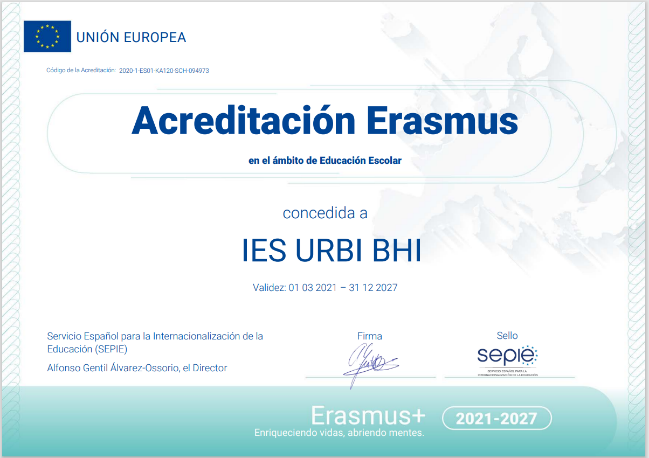 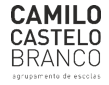 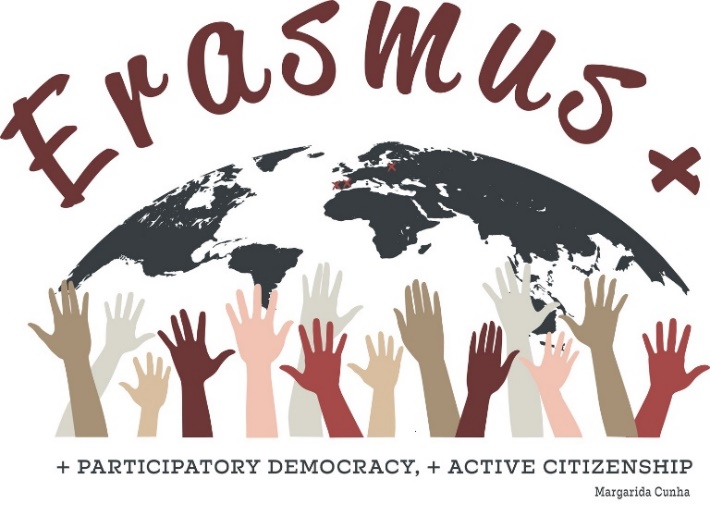 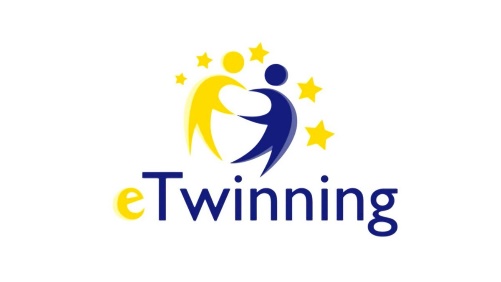 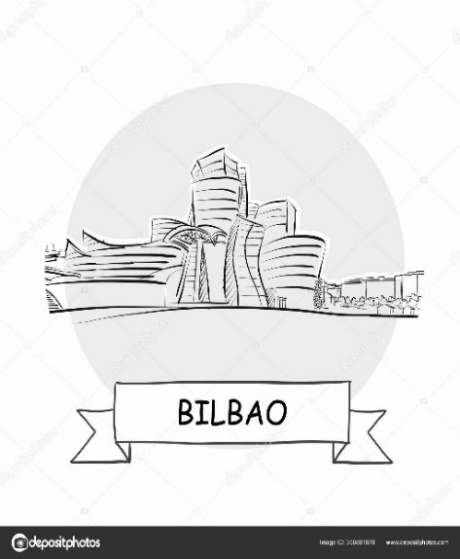 24.02.2022 THURSDAY
08:00 Meeting at High School. Content 1 B: - Political news from newspapers with different profiles. Find the same news portrayed by different media.
09: 30 Train to Gernika
10:20  Peace Museum
12:00 Visit the anti-aircraft shelters
13:15 Visit the Assembly House 
14:06 Train to Bermeo. Lunch and free time in Bermeo. 
17:18 Back to Basauri by train
18:00 Arrive home
21.02.2022 MONDAY
Arrival
10:50 Portuguese group
12:25 Lithuanian group
 11:30/ 13:00 Meeting at school. Accreditation and documents.  Official gifts. Project activities and games. Collaborative international groups (find your partner) playing through Kahoot  and Wordwall. 
15:00 Lunch
25.02.022 FRIDAY
23.02.2022 WEDNESDAY
08:00 Content 1 A: Presentation of each country political system. Debate. 
 09:30 Bus to Vitoria-Gasteiz
11:30 Visit the Basque Parlament
13.00 Lunch
14:00 Surprise!
15:30 Gymkhana in the city
17:00 Bus to Basauri 
18:00 Arrive home
Work in international collaborative groups.
08:00 Content 2: How can citizens, especially young people, participate in the construction of democracy in this digital age?  Presentations. 2 forms of digital participation per school. 
09:30 Content 3: Participation of young people in school structures. Presentation of proposals, using digital, promoting greater involvement of young people.
11:00 Coffee break. Surprise!
12:00 Content 4: Good educational practices of each school for citizenship. Presentations.  
13:30 Survey. Summary of C4 activities.
14:00 Closing ceremony: certificates and gifts.
22.02.2022 TUESDAY
08:00 Welcoming oficial ceremony; High School Presentation
08:30 Visiting school facilities. Interacting with local students and teachers
10:00 Metro to Bilbao 
10:45 Visit the Guggenheim Museum
12:00 Funicular to Artxanda mountain
13:00 Lunch
14:30 Tour through Bilbao
16:30 Metro to Basauri